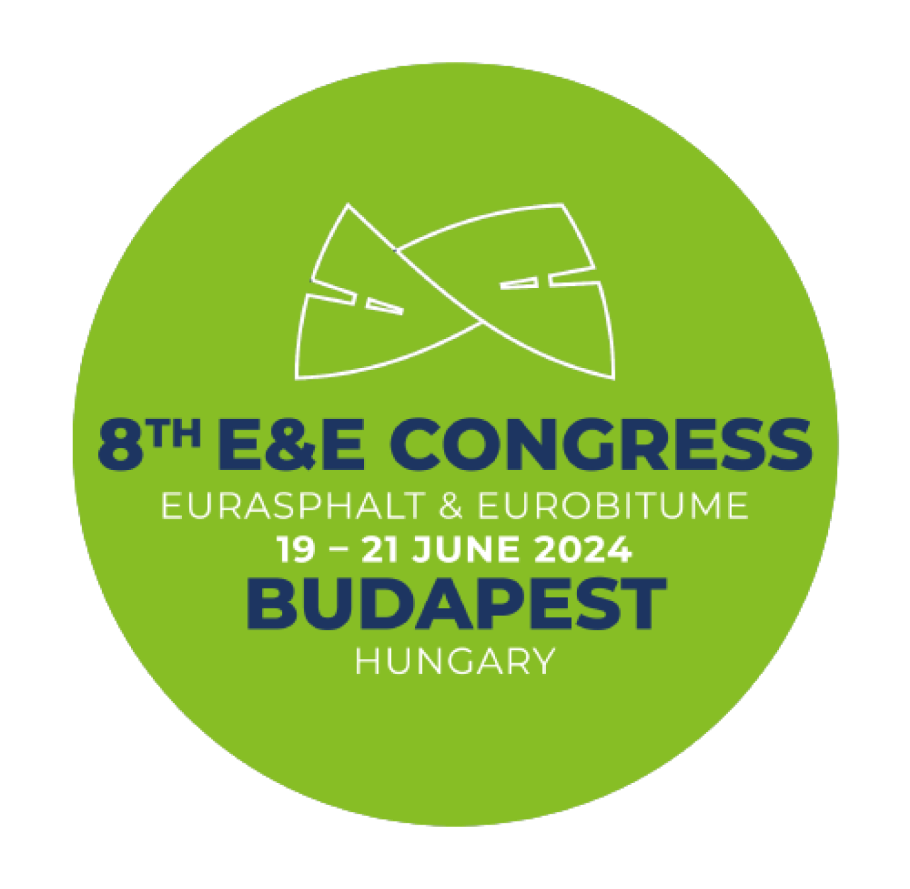 AUTHORS´ GUIDELINES FOR PAPER SUBMISSION OF POSTER
TITLE OF ARTICLE
Author names: First Author, Second Author, Third Author…
Affiliations: Affiliation1, Affiliation2…
Introduction
The formatting of this document indicates the editor requirements for the submission of the poster for The Eurasphalt and Eurobitume (E&E) congress 2024 with some enhancements for this particular using. To make it easier for authors this document may be used as an example use the space below.

	Formatting requirements 
Language: All E-Posters should be prepared in English.
1 Page PPTX file
File format: .PPTX only.
File size less than 200 MB
E-Poster orientation: landscape
Font size: ≥16 for the text and ≥18 for the header   (please do not use smaller font)
Animated images and animations are not permitted for e-Posters and will be non-functioning.
When you insert Images, Photos, Tables, Graphs please use simple copy-paste, and do not use embedded documents – the system does not support embedded files -audio or video
Please do not use symbols or special characters (ie. +/-@)
Please do not use headers and footers.
Headline
Contrary to popular belief, Lorem Ipsum is not simply random text. It has roots in a piece of classical Latin literature from 45 BC, making it over 2000 years old. Richard McClintock, a Latin professor at Hampden-Sydney College in Virginia, looked up one of the more obscure Latin words, consectetur, from a Lorem Ipsum passage, and going through the cites of the word in classical literature, discovered the undoubtable source. Lorem Ipsum comes from sections 1.10.32 and 1.10.33 of "de Finibus Bonorum et Malorum" (The Extremes of Good and Evil) by Cicero, written in 45 BC.

	Conclusions 
Nullam justo enim, consectetuer nec, ullamcorper ac, vestibulum in, elit.
Introduction – for example
Lorem ipsum dolor sit amet, consectetuer adipiscing elit. Aenean id metus id velit ullamcorper pulvinar. In convallis. Sed convallis magna eu sem. Maecenas lorem.
Text could go here.
Text could go here.
Text could go here.
This could be a place for images
Headline
Maecenas fermentum, sem in pharetra pellentesque, velit turpis volutpat ante, in pharetra metus odio a lectus. Vivamus ac leo pretium faucibus. Lorem ipsum dolor sit amet, consectetuer adipiscing elit. Nullam dapibus fermentum ipsum. In sem justo, commodo ut, suscipit at, pharetra vitae, orci. Nemo enim ipsam voluptatem quia voluptas sit aspernatur aut odit aut fugit.
This could be a place for images
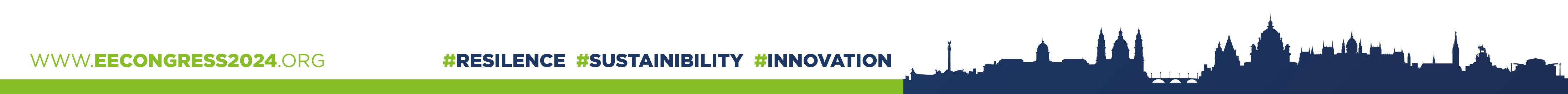